Лекция 13Основные методы саморегуляци в спорте
Концентрация внимания
Во многих вида спорта очень важно уметь концентрировать внимание на объекте или действии. От этого зависит спортивный результат.
Поэтому спортсменам важно тренировать свое умение концентрироваться. Для этого можно использовать различные варианты упражнений:
Упражнение 1. «Концентрация на счете»
Инструкция:
Мысленно медленно считайте от 1 до 10 и сосредоточьтесь на этом медленном счете. Если в какой-то момент мысли начнут рассеиваться, и вы будете не в состоянии сосредоточиться на счете, начните считать сначала. Повторяйте счет в течение нескольких минут.
Упражнение 2. «Сосредоточение на ощущениях»
Инструкция:
Сосредоточьтесь на Ваших телесных ощущениях. Направьте луч Вашего внимания на ступню правой ноги. Прочувствуйте пальцы, подошву. Почувствуйте соприкосновение ног с полом, ощущения, которые возникают от этого соприкосновения.
Сосредоточьтесь на правой руке. Почувствуйте пальцы, ладонь, поверхность кисти, всю кисть. Почувствуйте ваше предплечье, локоть; прочувствуйте соприкосновение подлокотника кресла с рукой и вызываемое им ощущение. Точно так же прочувствуйте левую руку.
Прочувствуйте поясницу, спину, соприкосновение с креслом. Сосредоточьте внимание на лице -- нос, веки, лоб, скулы, губы, подбородок. Почувствуйте прикосновение воздуха к коже лица.
Существуют и другие варианты концентрации внимания, однако данные упражнения представляются нам наиболее подходящими для спортсменов.
Дыхательные упражнения.
Глубокое и медленное дыхание снижает психическую напряженность, способствует расслаблению, в то время как частое дыхание, наоборот, активизирует организм, повышает тонус мышц.
Цикл дыхания следует проводить по формуле "4-2-4" , т.е. на 4 счета вдох, 2 счета пауза и на 4 счета выдох. При этом рекомендуется дышать медленно, через нос, сосредоточив внимание на процессе дыхания. Можно на начальном этапе подключать образы, представляя, как воздух наполняет легкие и выходит обратно.
Нервно-мышечная релаксация
Процесс обучения данной технике состоит из 3-х стадий:
    На первой - вырабатываются навыки произвольного расслабления отдельных групп мышц в состоянии покоя.
    На второй – объединение навыков в комплексы, обеспечивающие расслабление всего тела или отдельных его участков (сначала в состоянии покоя, позже – при выполнении некоторых видов деятельности, причем происходит релаксация не участвующих в деятельности мышц).
    На третьей – усвоение «навыка отдыха», который позволяет расслабиться в любых напряженных ситуациях.
Сенсорная репродукция образов
Метод заключается в расслаблении с помощью представления образов предметов и целостных ситуаций, ассоциирующихся с отдыхом. 
Человек сидит в удобной позе и представляет себя в расслабляющей ситуации (например, на прогулке в лесу). 
При этом внимание акцентируется на правильном дыхании и приятных ощущениях (теплоты, тяжести), возникающих в различных частях тела под воздействием воображаемой ситуации. 
Часто техника сенсорной репродукции образов используется в группе с методиками визуализации и медитации.
Ауто и гетеро-генная тренировка
Метод основан на обучении возможностям самовнушения или аутосуггестии. 
Самовнушение в данном случает осуществляется через вербальные формулировки – самоприказы. 
В ходе обучения происходит формирование связей между самоприказами (например, «Я дышу ровно и спокойно») и психофизиологическими процессами в организме. 
Спортсмен, прошедший некоторый курс аутогенных тренировок, может с помощью определенных формул самовнушения вызвать нужные ощущения в теле. 
С помощью формул после выхода из аутогенного погружения можно вызывать как состояние расслабления, так и состояние активизации, в зависимости от цели. 
Обычно применяется фиксированный набор формул, но он может быть индивидуально изменен. 
Часто навыки, приобретенные в ходе обучения нервно-мышечной релаксации, являются хорошей базой для занятий аутогенной тренировкой. 
Метод может использоваться как аутотренинг и как гетеротренинг: в первом случае формулы являются «указаниями самому себе», во втором – психолог принимает участие в воздействии.
Существуют несколько вариантов метода аутогенной тренировки:

Классический вариант аутогенной тренировки (методика И.Г. Шульца). Система представлена 6-ю упражнениями, направленными на мышцы, кровеносные сосуды, сердце, дыхание, брюшные органы, голову. В ходе упражнения происходит фиксация внимания на определенной области тела или органе, повторение формулы (например, «Моя правая рука тяжелая») и представление желаемых ощущений. Через несколько месяцев тренировки пациент может с помощью только определенной фразы вызвать нужное ощущение.
Модификация классического варианта аутогенной тренировки в форме самовоздействия. Эта техника представлена А.И. Некрасовым. В этом варианте тренировки изменены 6 направлений воздействия: тяжесть, тепло, дыхание, сердце, живот, лоб. Для каждого направления применяются по несколько формул, каждая из которых повторяется по несколько раз.
Модификация классического варианта Л.Д. Гиссена. Данный вариант предусматривает 2 части упражнений: успокаивающая и мобилизационная. Успокаивающая часть содержит 5 групп по 10 формул в каждой, первая группа – вводная. Мобилизационная часть содержит 2 группы: формулы активизации и формулы тонизации.
Продолжение…
Аутоофтальмотренинг – методика, разработанная Л.П. Гримаком и А.А. Исраеляном. Она направлена на устранение дефектов зрения, находящихся на ранней стадии развития и позволяет отсрочить развитие хронического зрительного утомления. Методика подразумевает выполнение особых упражнений, которые формируют зрительные образы, работая с которыми человек улучшает зрительные функции. По Л.П. Гримаку во время сеанса человек сначала погружается в состояние покоя, потом мысленно накапливает тепло вокруг глаз, затем он представляет себе точку, которую заставляет отдаляться и приближаться и двигаться по разной траектории. Таким образом он мысленно выполняет гимнастику для глаз. В конце сеанса человек выходит из состояния аутогенного погружения. Во время выполнения упражнений уделяется внимание дыханию и вызываемым ощущениям.
Методика аутогенной тренировки в форме гетеротренинга. Этот вид тренировки подразумевает некоторое участие психолога в саморегуляции пациента. Данная методика обычно применяется во время короткого перерыва в работе. Она состоит из 2-х основных частей: этапа погружения и этапа выхода из глубоких степеней аутогенного погружения.
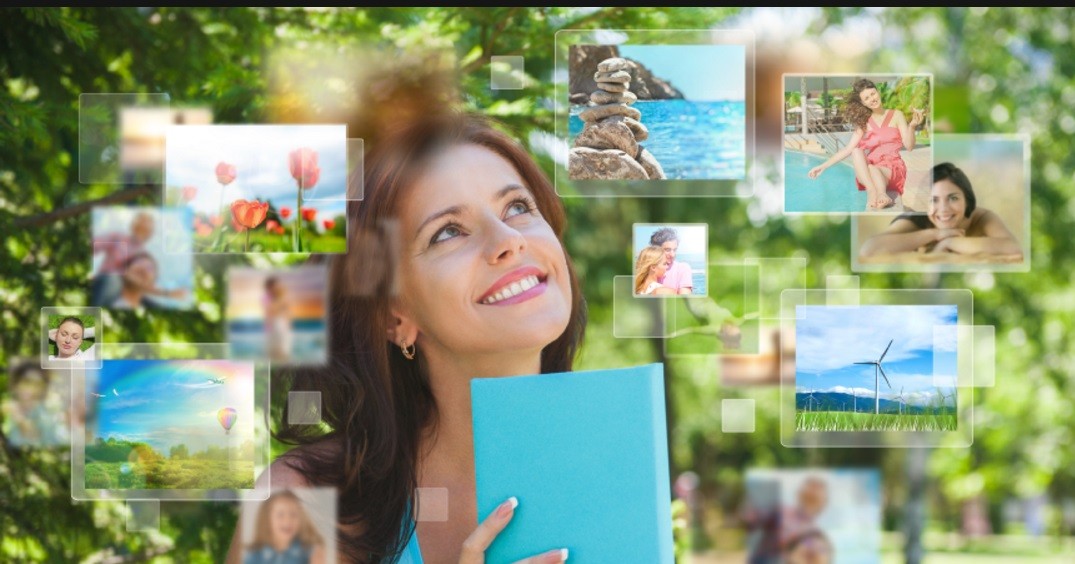 Визуализация
Разновидностью визуализации являются упражнения сюжетного воображения, основанные на преднамеренном использовании цвета и пространственных представлений сознания человека. 
Сознательные представления окрашиваются в нужный цвет, соответствующий моделируемому эмоциональному состоянию. 
Цвет обладает мощным эмоциональным действием на нервную систему: 
Красный, оранжевый, желтый - цвета активности; голубой, синий, фиолетовый - цвета покоя; зеленый - нейтральный.